Стремление к прекрасному, посредством общения с миром изобразительного искусства
Воспитатель Лукьянова Елена Александровна 
МБДОУ г. Иркутска детский сад № 114
Ребенок - уникальная, неповторимая, яркая индивидуальность.
«Глядя на прекрасное и слушая о прекрасном, человек улучшается…» (Платон) «Искусство - это время и пространство, в котором живет красота человеческого духа» (В.А. Сухомлинский)
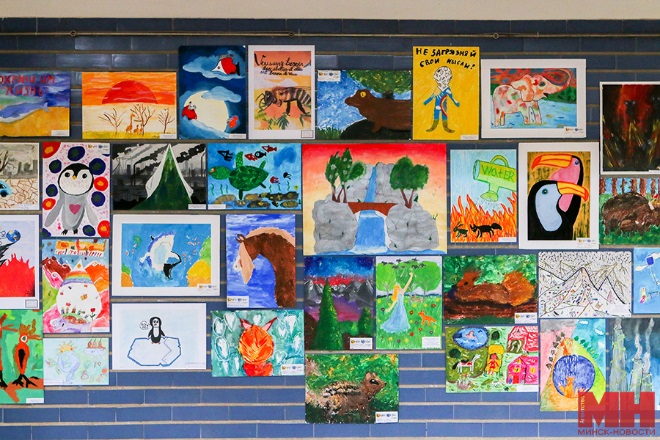 Изобразительное искусство через зримые красочные образы помогает ребенку познать истину, добро, красоту.
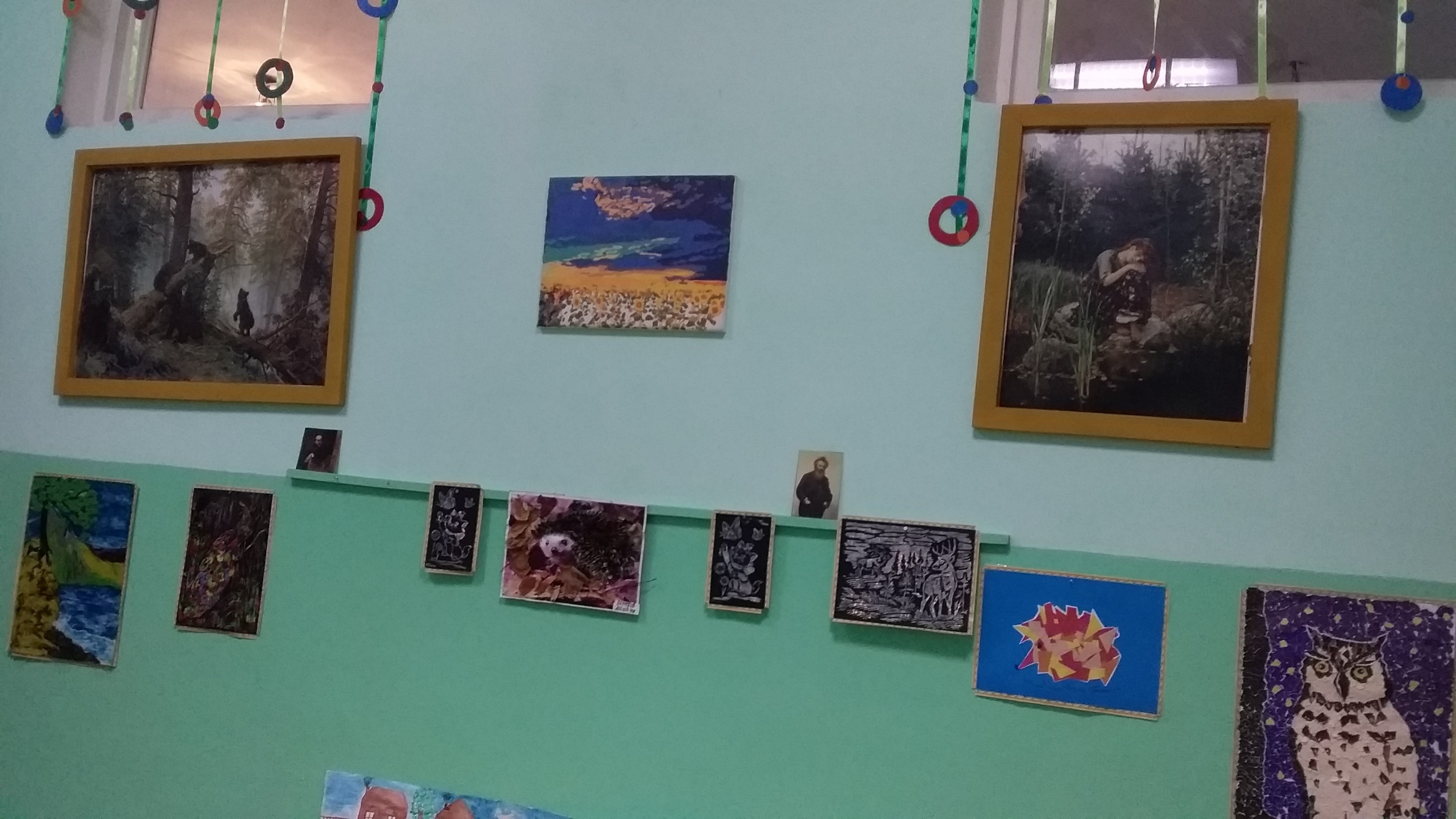 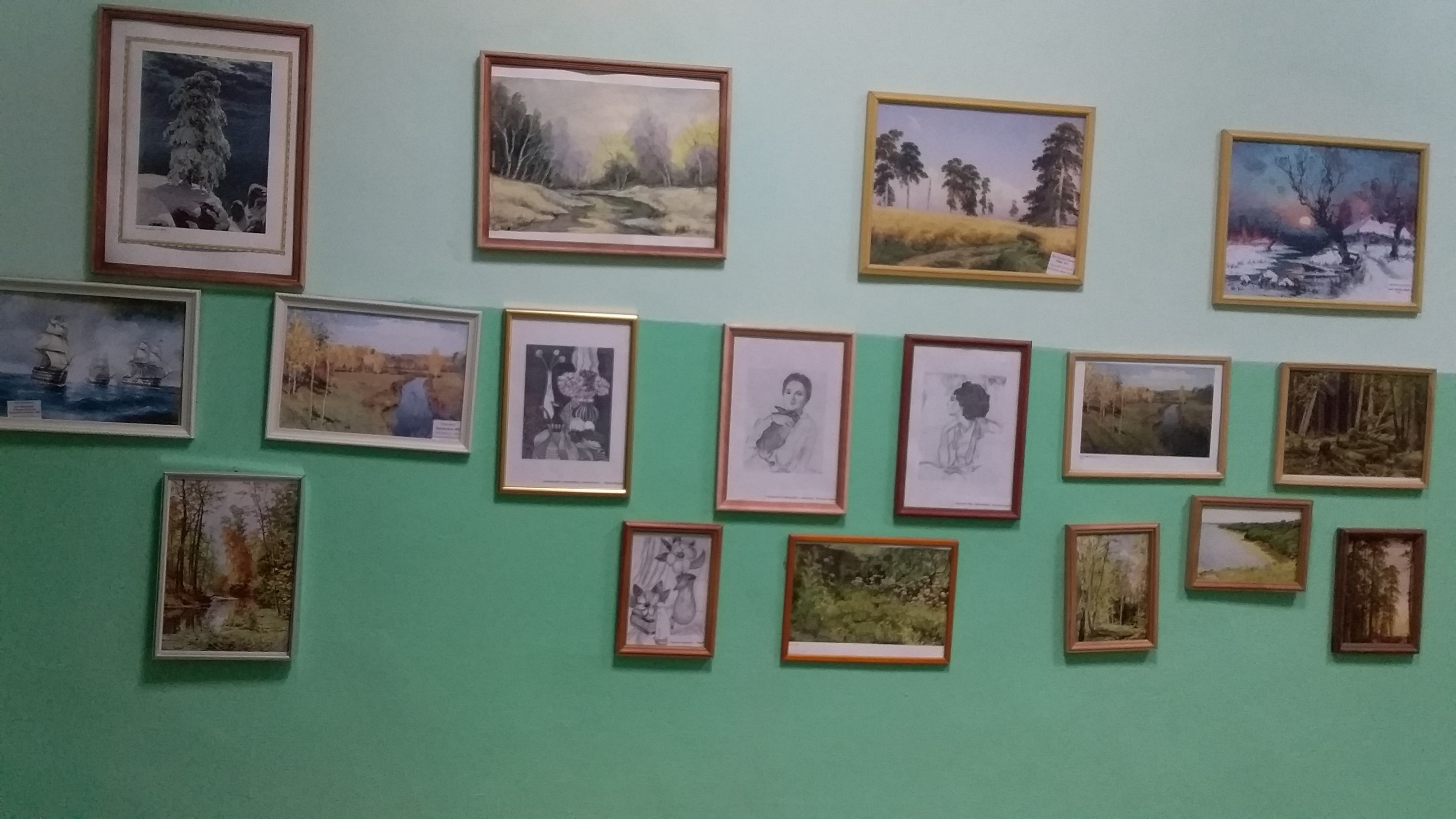 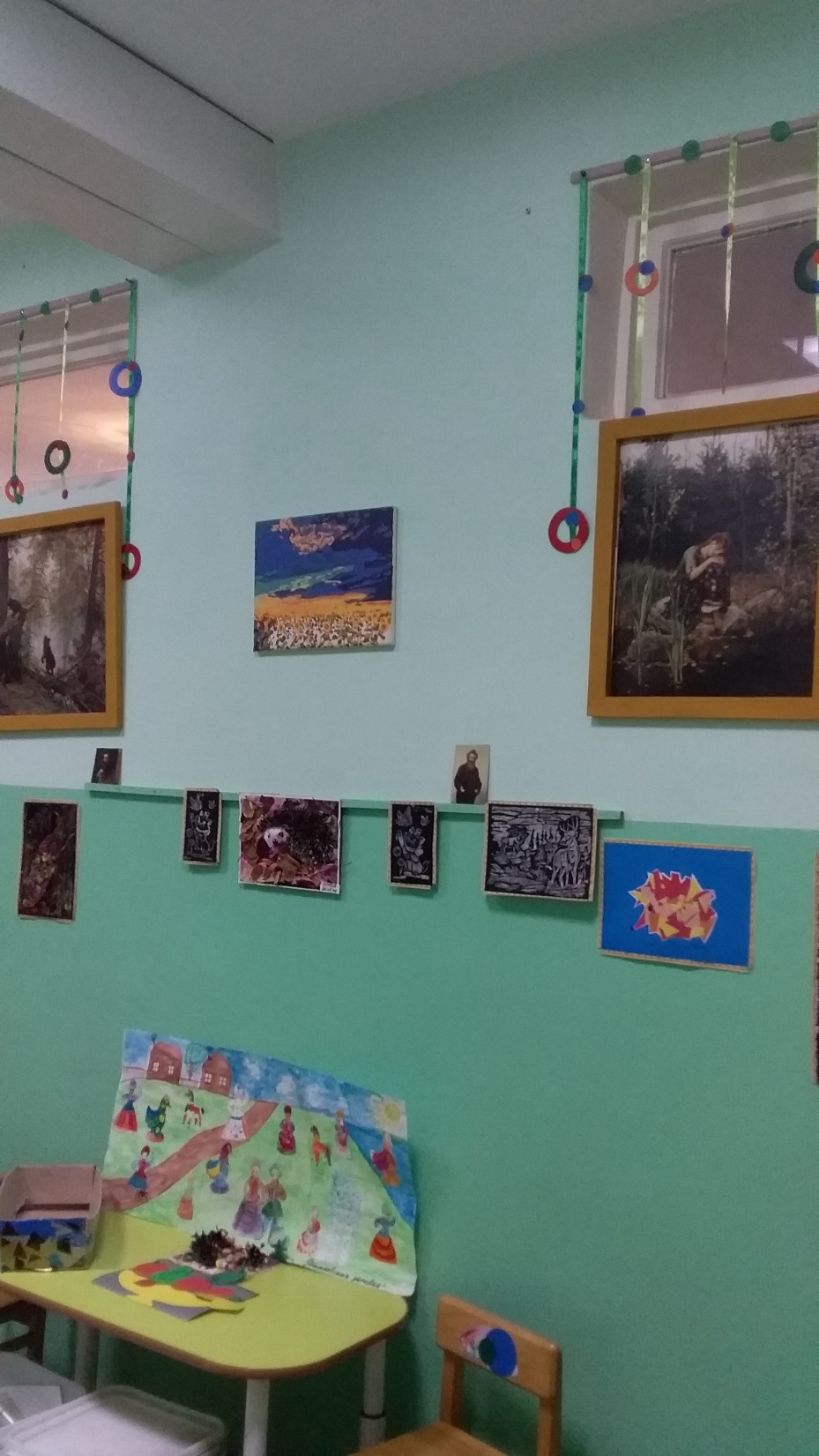 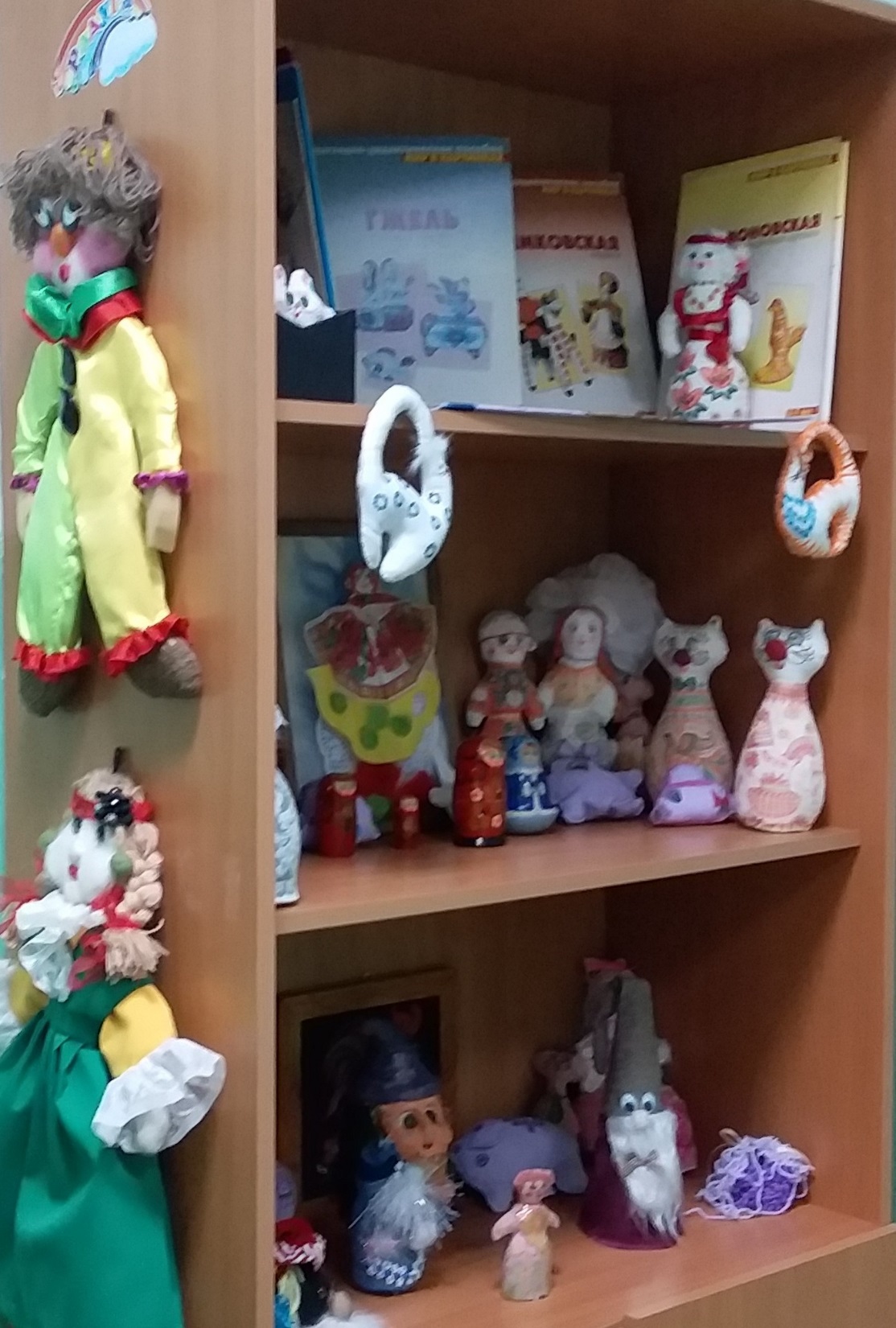 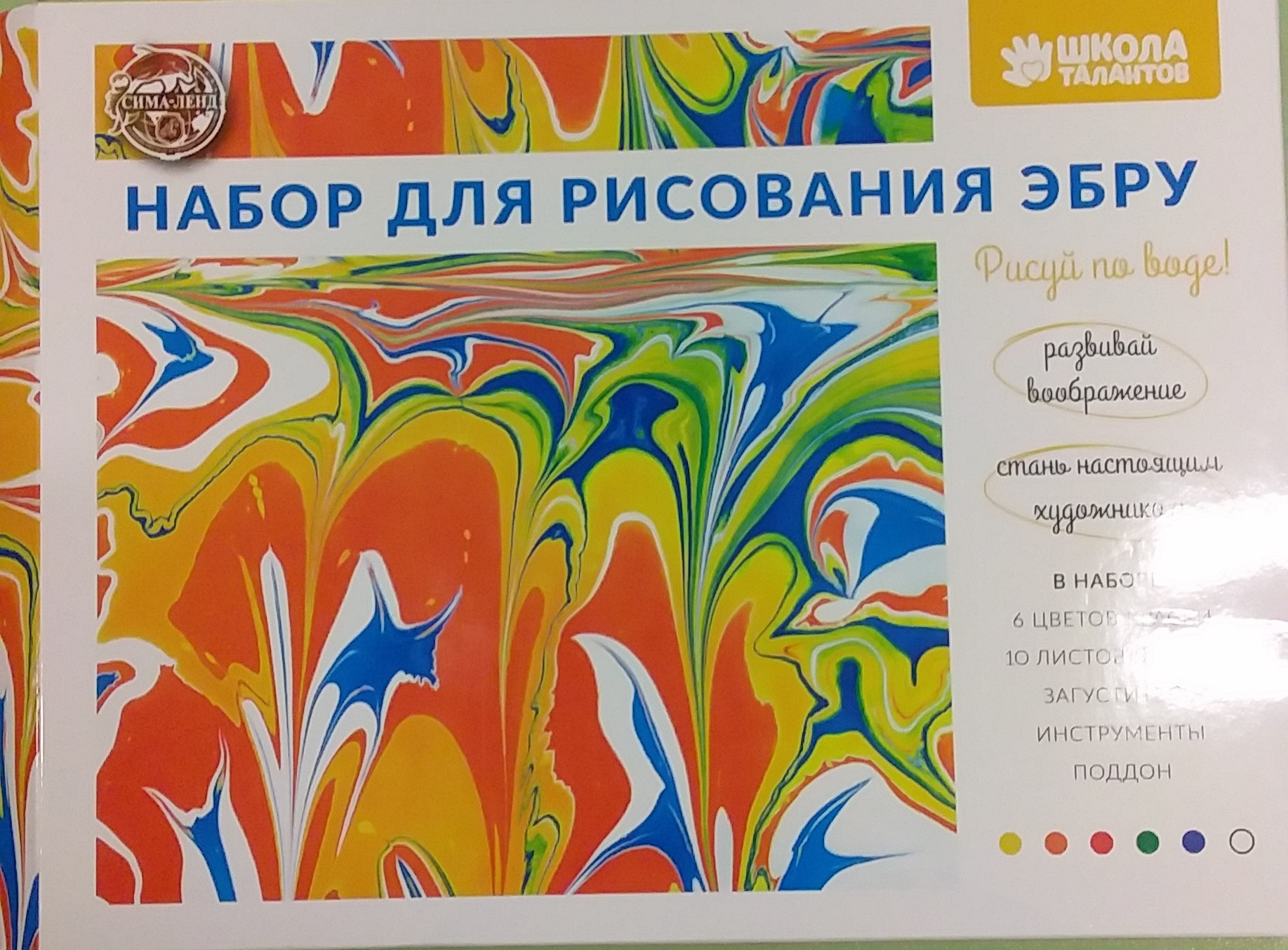 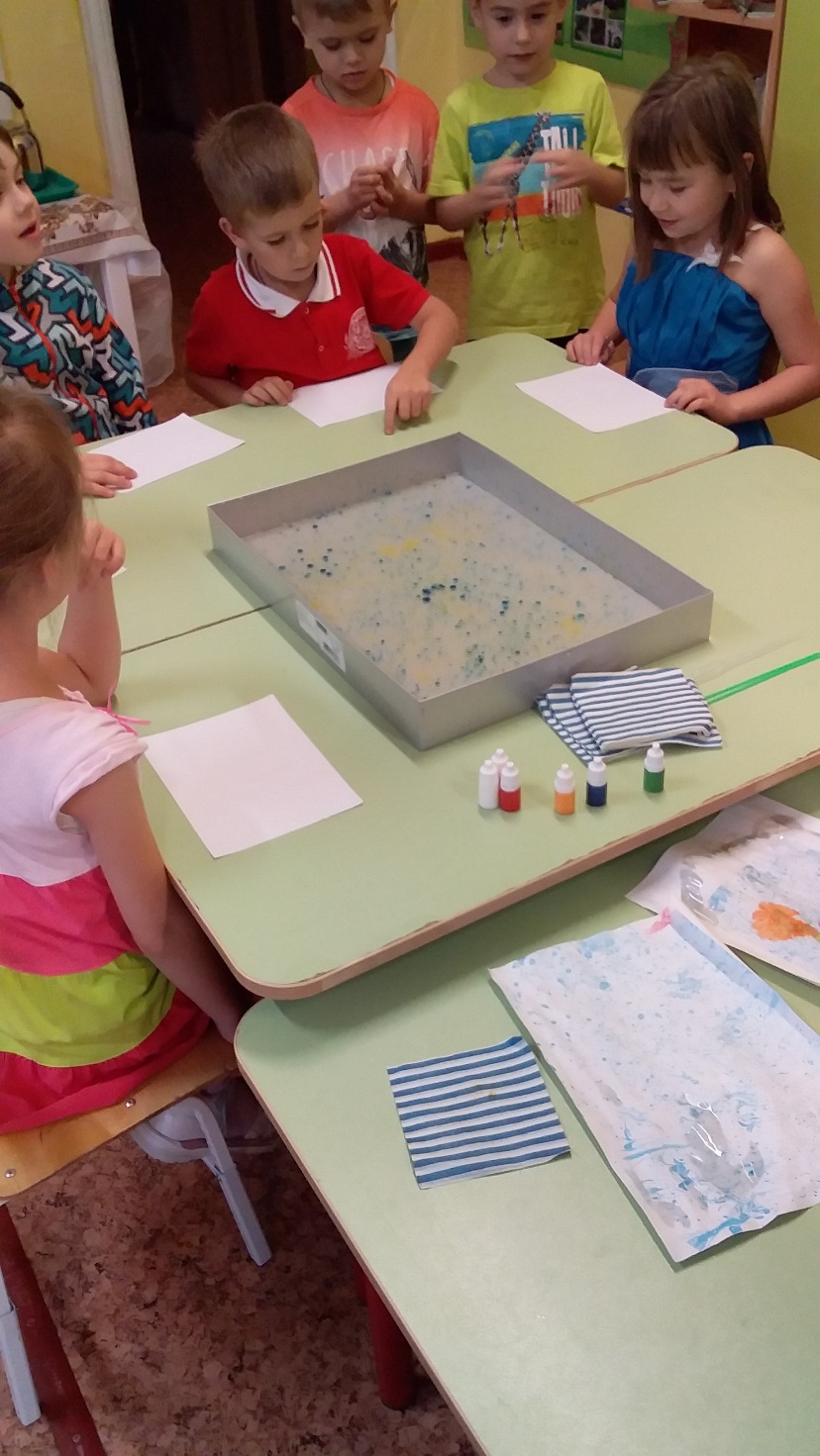 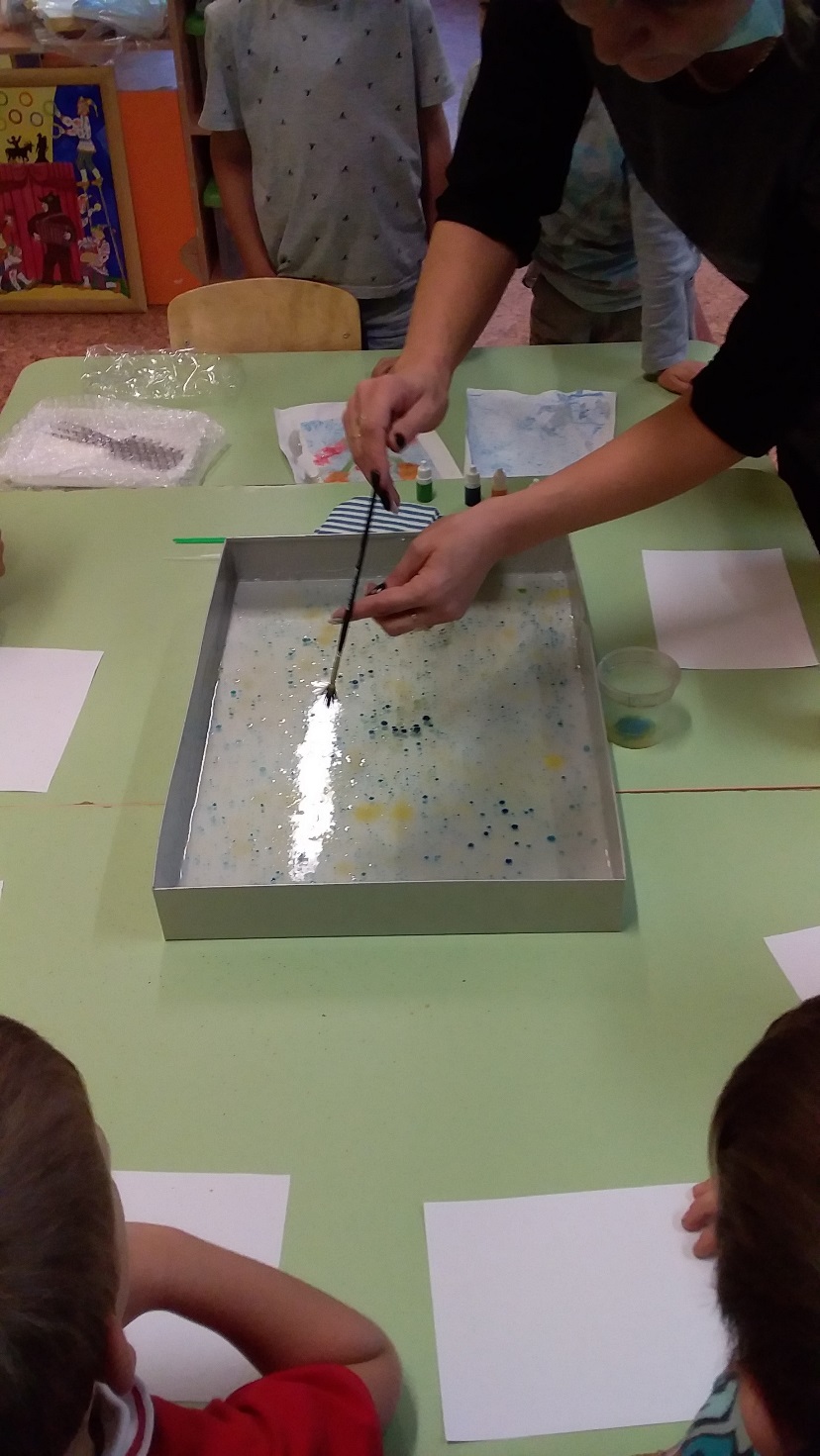 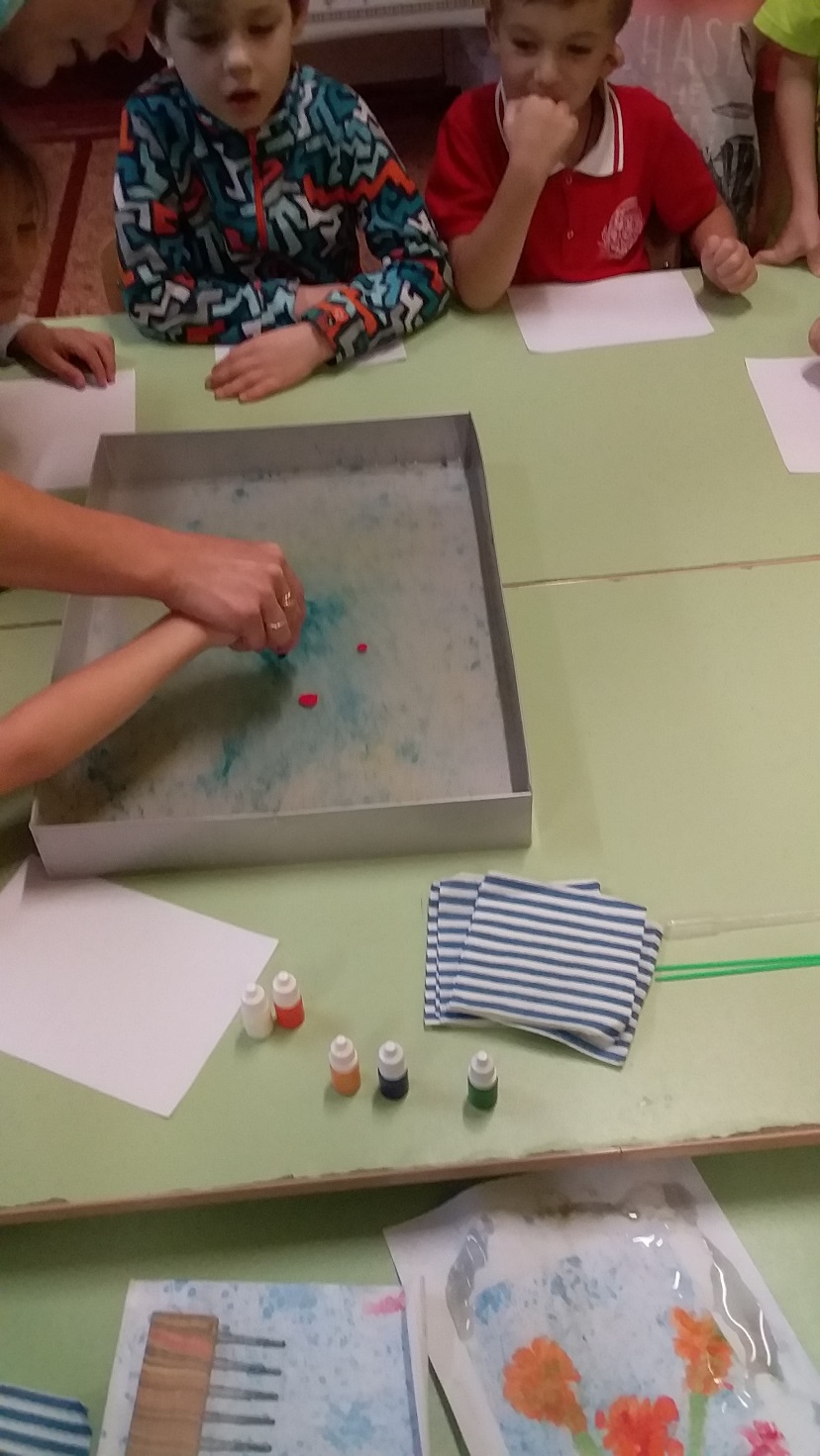 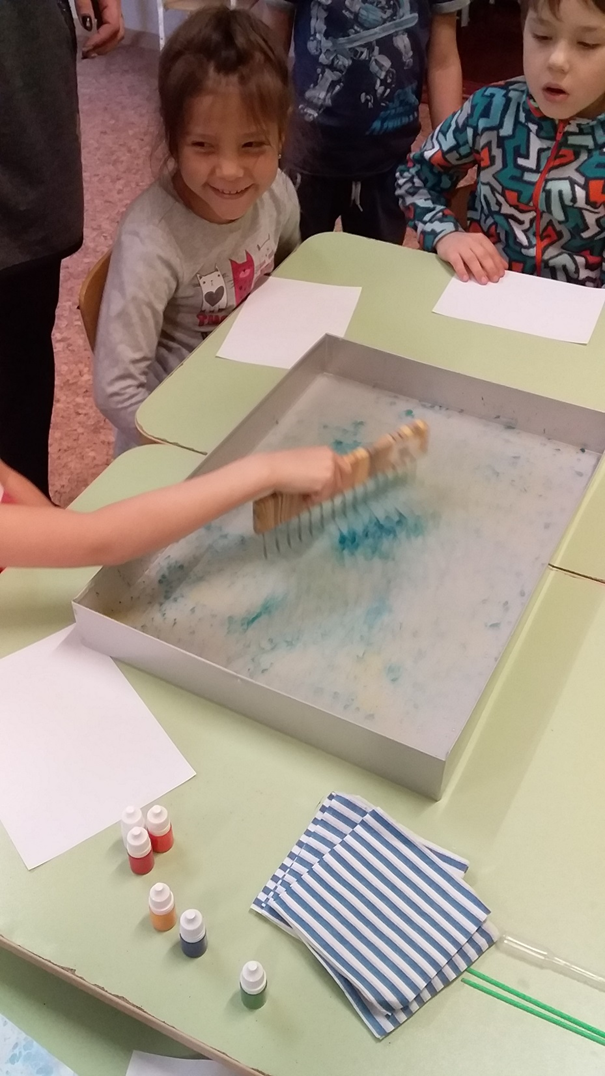 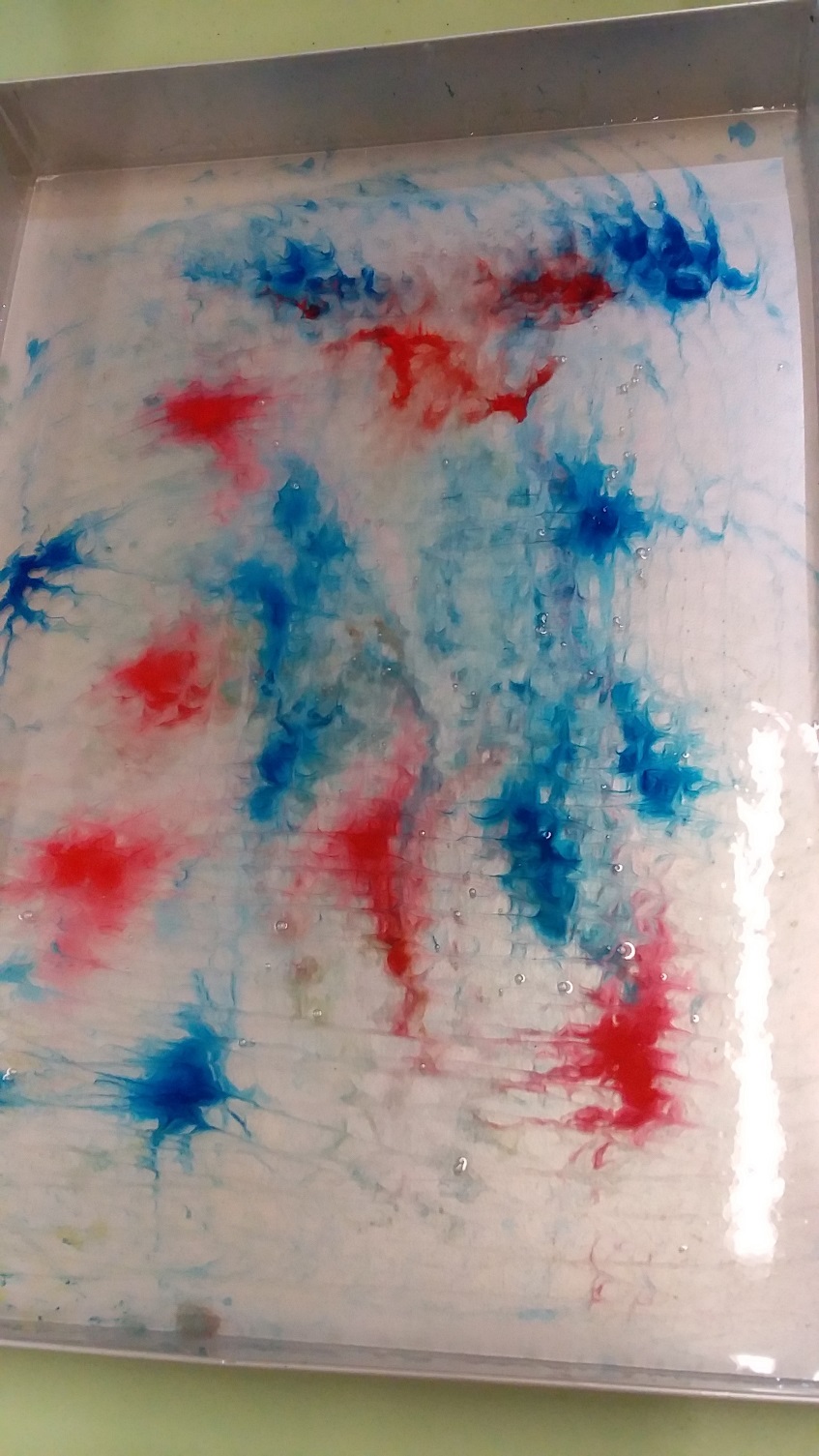 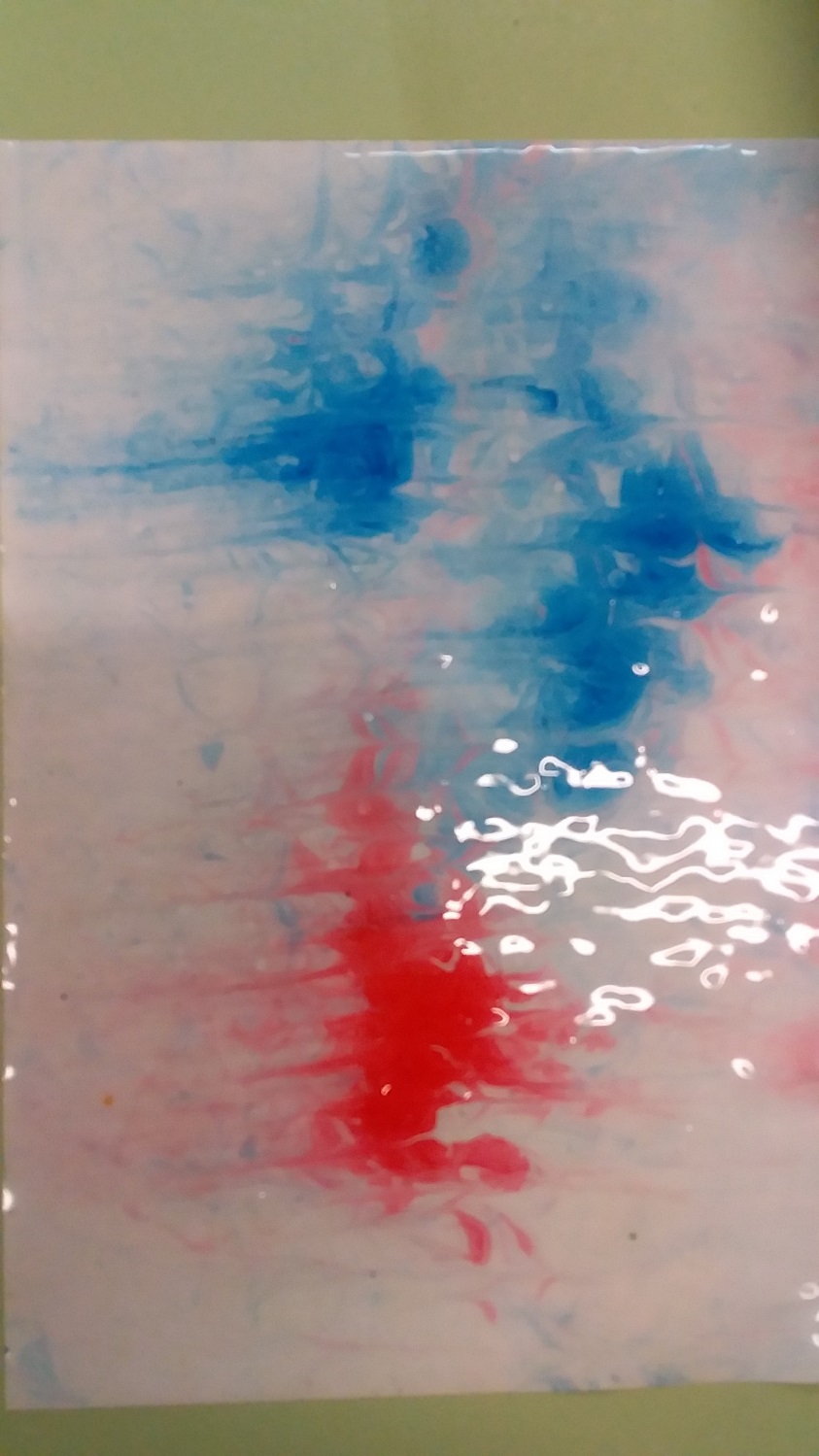 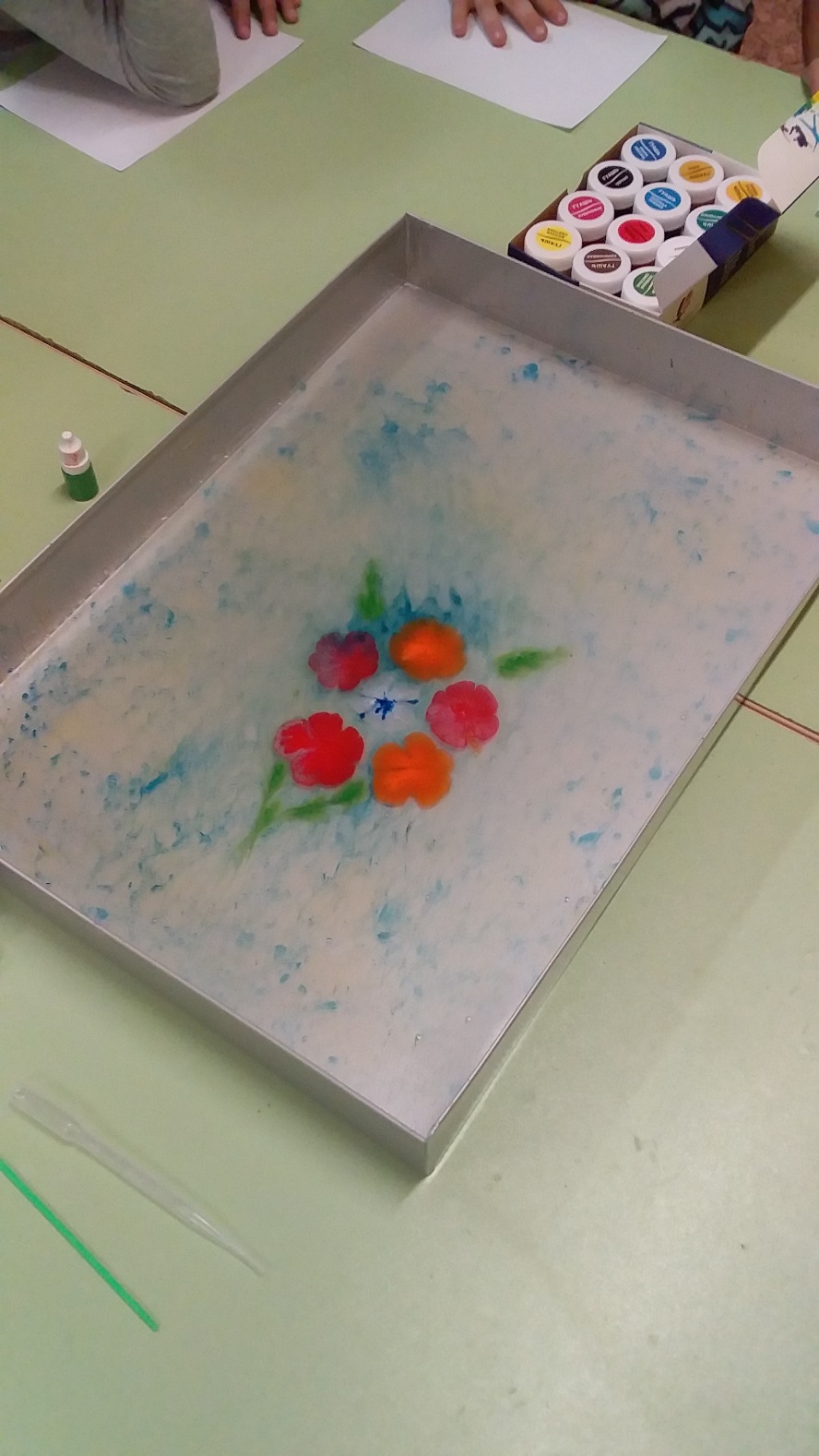 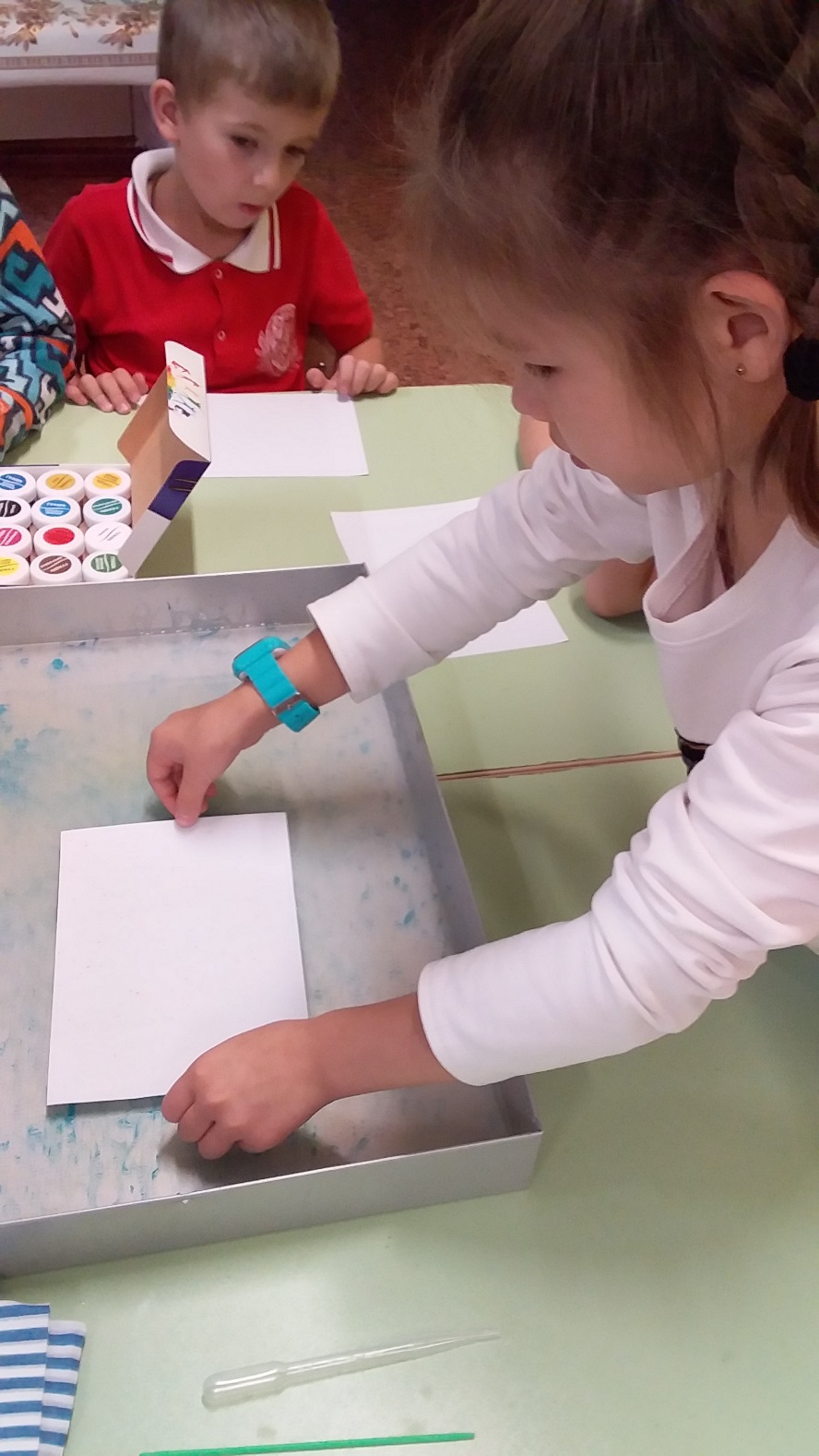 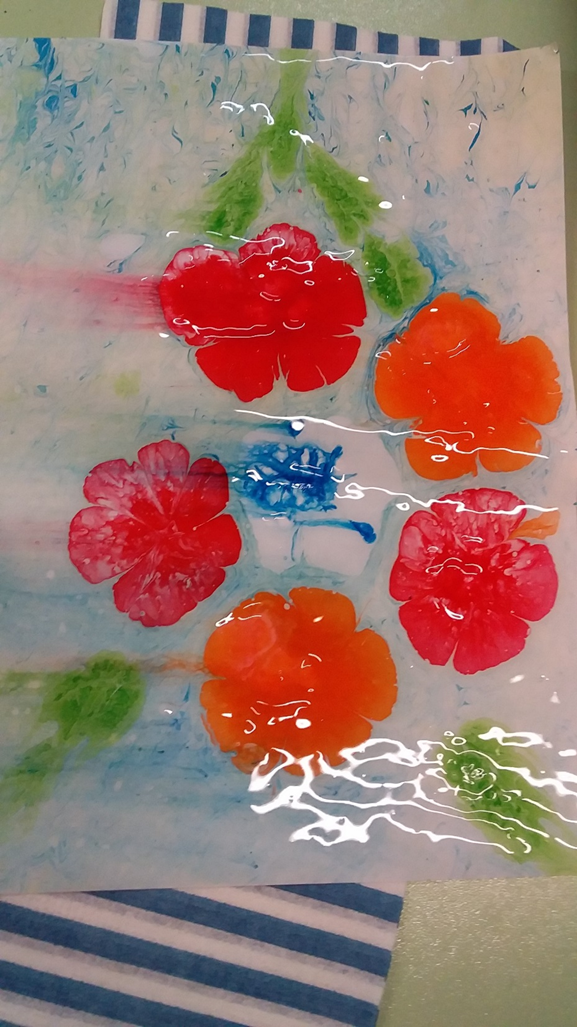 «Язык искусства уже много раз в истории человечества являлся наиболее убедительным, привлекательным и объединяющим…»                                                                  Н.К. Рерих
Спасибо за внимание!